Tourismusforum Schweiz (TFS) 2012Diskussionsforum 2:Bergsommer: Wer ist in der Lage, den Bergsommer zu inszenieren?
06.11.2012
Ausgangslage
Der Wintertourismus gerät immer mehr unter Druck.
Die Bedeutung des Sommertourismus nimmt zu.
Das Potenzial des Sommertourismus konnte in der Schweiz bisher nicht optimal genutzt werden.
Der Schweizer Tourismus hat Schwächen bei der preislichen Wettbewerbsfähigkeit.
Ein vielfältiges und attraktives Angebot ist entscheidend für den Erfolg im Sommertourismus.
Die Angebotsinszenierung ist eine Möglichkeit zur Verbesserung der Attraktivität der Angebote und damit auch der preislichen Wettbewerbsfähigkeit.
Wie kann der Sommertourismus in der Schweiz gestärkt werden, um das Potenzial in Zukunft besser zu nutzen?
Welche Bedeutung haben Inszenierungen im Sommertourismus?
2, 06.11.2012
Erlebnisinszenierung: Höhere Preise dank Steigerung der Erlebnisqualität
Anteile der Wertschöpfung am Erlebnisprodukt: Das Beispiel Bier (in Euro)
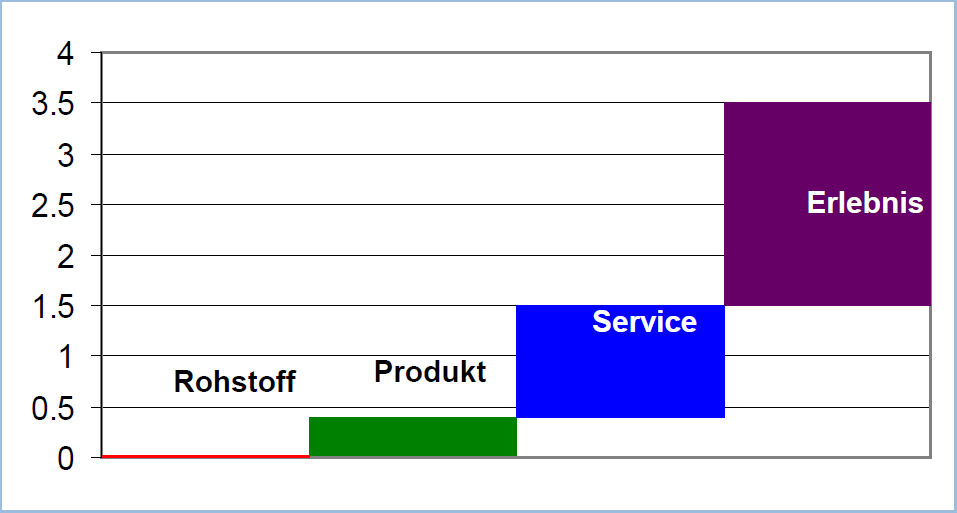 Quelle: Pine & Gilmore
3, 06.11.2012
Erlebnisinszenierung: Erlebnis-Setting
Vor Ort
Vorher
Nachher
Angebot
Atmos-phäre
Insze-nierung
Umwelt-stimuli
Besucher/Gast
Wahrneh-mung
Erlebnis
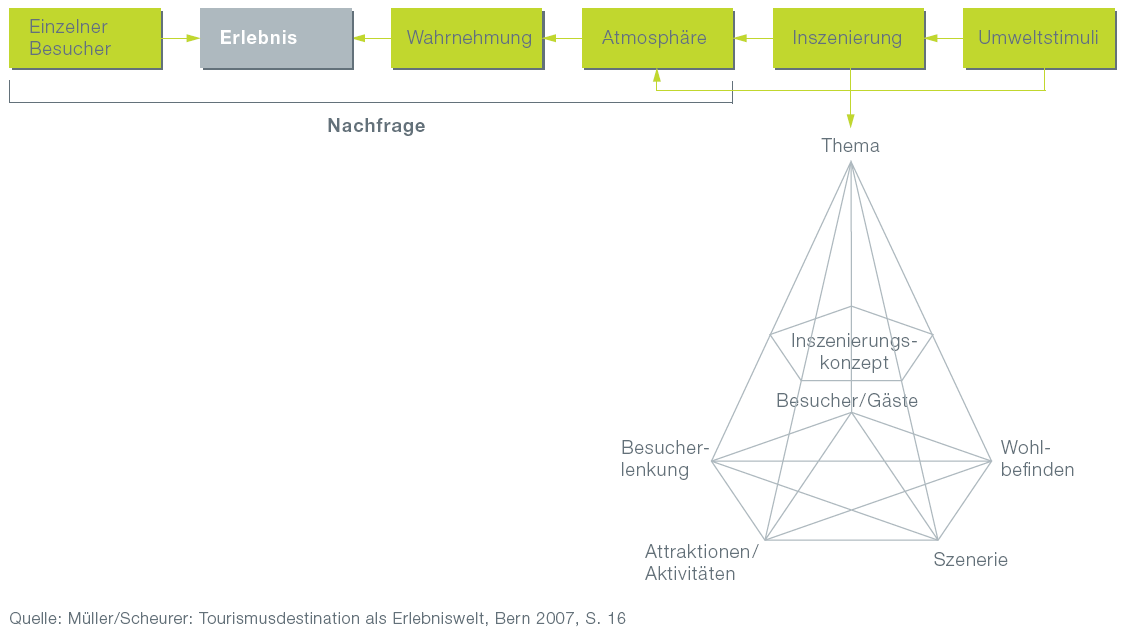 Nachfrage
Infor-
mation,
Reser-
vation
Reise
Info
 vor Ort
Ver- 
pfle-gung
Beher-
berg.
Trans-
port
Aktivi-
tät/
Anima-
tion
Unter-
haltung
Nachbe-
treuung
Ab-
reise
Quelle: Müller / Scheurer 2007
4, 06.11.2012
Ziele des Diskussionsforums
Aufzeigen von Lösungsansätzen mit welchen die Branchen konkret den Schweizer Sommertourismus stärken wollen

Erarbeiten von Erwartungen an den Bund und die Politik in Bezug auf die Gestaltung der Rahmenbedingungen für Unternehmen, Destinationen und die öffentliche Hand

Ziehen von gemeinsamen Schlussfolgerungen

Kurze Berichterstattung im Plenum durch den Moderator
5, 06.11.2012
Gesprächsteilnehmer/innen
Ueli Stückelberger, Direktor Seilbahnen Schweiz
Berno Stoffel, CEO Touristische Unternehmung Grächen AG
Anita Wyss, Projektleiterin Stiftung Landschaftsschutz Schweiz
Otto Steiner, Geschäftsführer Steiner Sarnen AG

Moderation
Jürg Stettler, Leiter Institut für Tourismuswirtschaft, Hochschule Luzern
6, 06.11.2012
Ablauf
Kurzinputs der Gesprächsteilnehmer/innen von je max. 5 Minuten
Diskussion und Fragen des Moderators
Fragen und Kommentare aus dem Publikum


Schwerpunkte und Themen

Analyse des Bergsommers und des Sommertourismus in der Schweiz
Handlungsoptionen und Lösungsansätze
Rahmenbedingungen und Erwartungen an den Bund und die Politik
Ausblick und Perspektiven
7, 06.11.2012